INTOLERÂNCIA
RELIGIOSA
“A tolerância é a melhor das religiões.” Victor Hugo
Vamos lá?
Surgimento
Muitos dos envolvidos com o tráfico de drogas tem aderido, por exemplo, à religião evangélica e utilizam o discurso religioso para invadir terreiros, ameaçar pais e mães de santo e até mesmo matar praticantes da religião.
Sob o pretexto da catequização, sociedades indígenas inteiras foram escravizadas e aculturadas pelos jesuítas. 
Existem relatos históricos vastos quanto à perseguição religiosa no Brasil, como a proibição da capoeira.
Outros países sul-americanos também fazem xingamentos, lançamento de bombas, ameaças e todo tipo de constrangimento contra praticantes das religiões de matriz africana.
A intolerância religiosa no Brasil começa na escravização dos indígenas e dos africanos. O processo de desumanização imposto contra essas pessoas tentava afastá-las de suas crenças e culturas.
Previsão Legal
Lei federal nº 9.459 de 1997, em seu artigo 1º prevê a punição para crimes motivados por discriminação de raça, cor, etnia, religião ou procedência nacional. Quem praticar, induzir ou incentivar uma dessas ações, pode ser punido com um a três anos de reclusão e aplicação de multa.
Constituição Federal de 1988, em seu artigo 5º, inciso IV, estabelece que "é inviolável a liberdade de consciência e de crença, sendo assegurado o livre exercício dos cultos religiosos e garantida, na forma da lei, a proteção aos locais de culto e a suas liturgias".
Lei 7.716/1989, que tipifica os crimes decorrentes de preconceito de raça ou cor. Conforme o artigo 1º "serão punidos, na forma desta Lei, os crimes resultantes de discriminação ou preconceito de raça, cor, etnia, religião ou procedência nacional".
O Estatuto da Igualdade Racial (Lei 12.288/2010) aborda em seu “Art. 23, ”é inviolável a liberdade de consciência e de crença, sendo assegurado o livre exercício dos cultos religiosos e garantida, na forma da lei, a proteção aos locais de culto e a suas liturgias". O artigo 26, por sua vez, estabelece que "o poder público adotará as medidas necessárias para o combate à intolerância com as religiões de matrizes africanas e à discriminação de seus seguidores".
O Código Penal Brasileiro (Decreto-Lei 2.848/1940), em seu artigo 208, estabelece que é crime "escarnecer de alguém publicamente por motivo de crença ou função religiosa; impedir ou perturbar cerimônia ou prática de culto religioso; vilipendiar publicamente ato ou objeto de culto religioso".
Gildásia Santos
No dia 21 de janeiro de 2000, na Bahia, faleceu a yalorixá Gildásia dos Santos e Santos, também conhecida como Mãe Gilda de Ogum.
Fundadora do terreiro de candomblé Axé Abassá de Ogum, ela sofreu um ataque cardíaco após ser alvo de difamações que questionavam sua fé e seu caráter.
Em sua homenagem, desde 2007, essa data, 21 de janeiro, é celebrada no ﻿Brasil como o Dia Nacional de Luta Contra a Intolerância Religiosa.
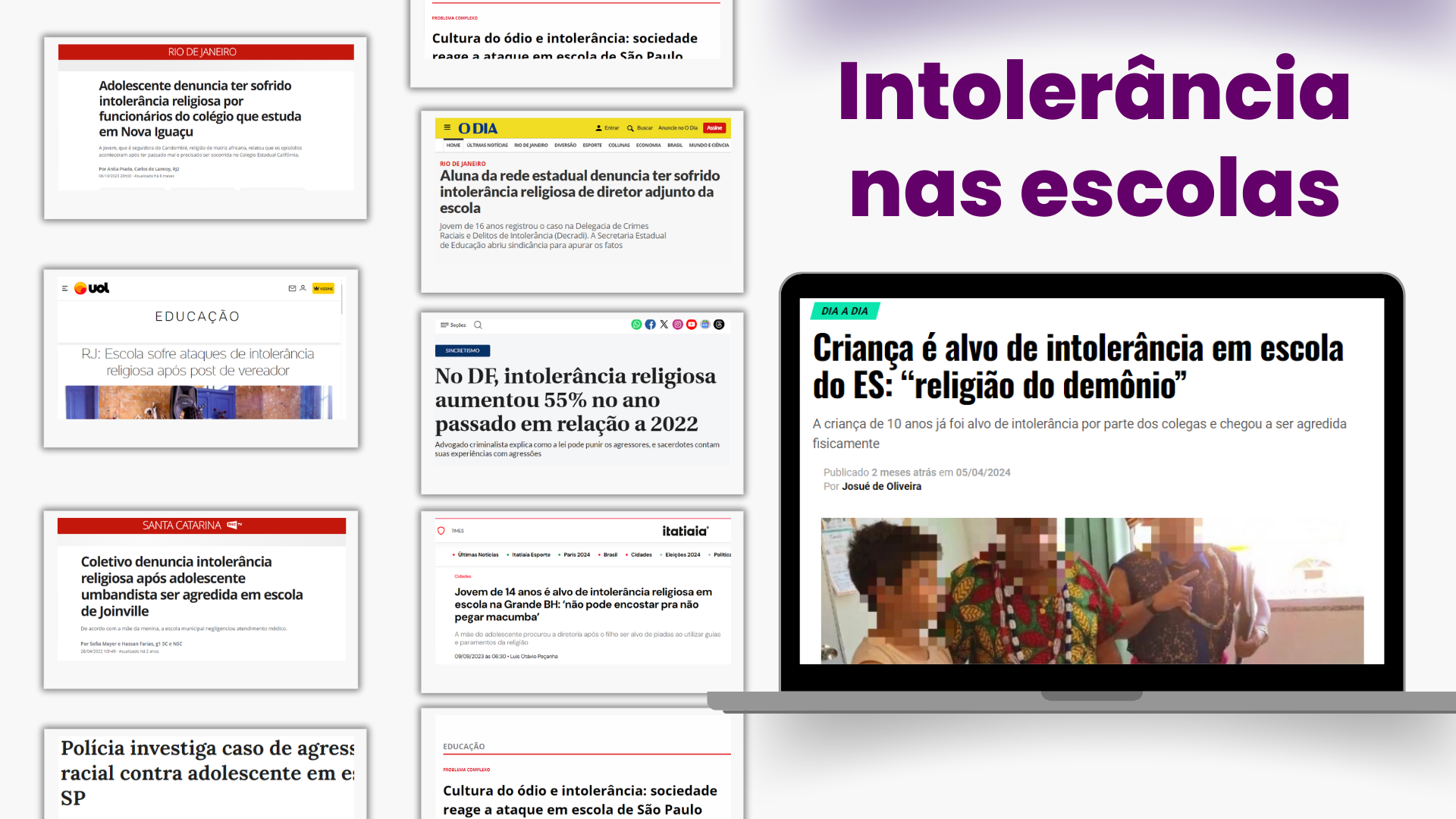 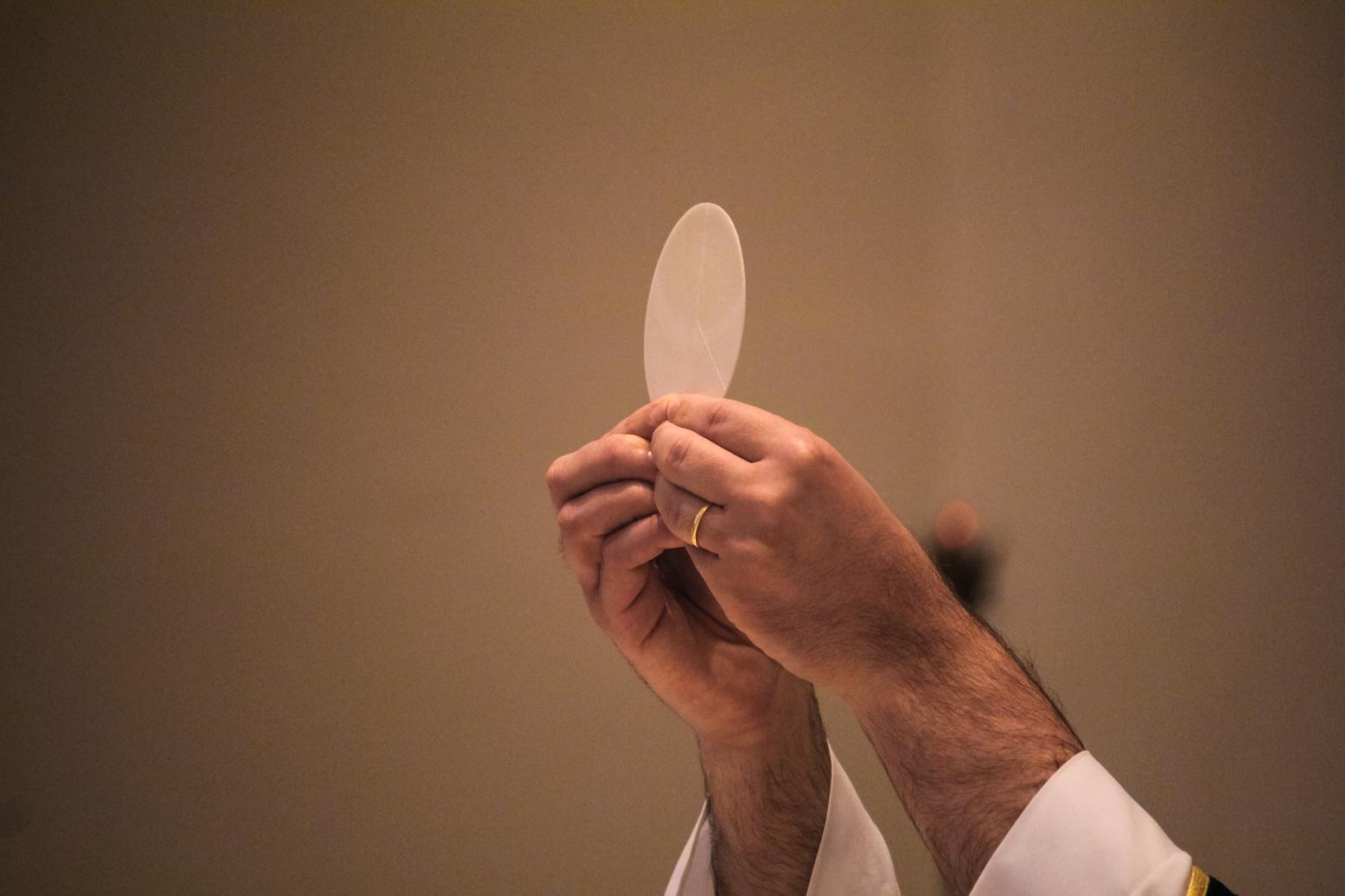 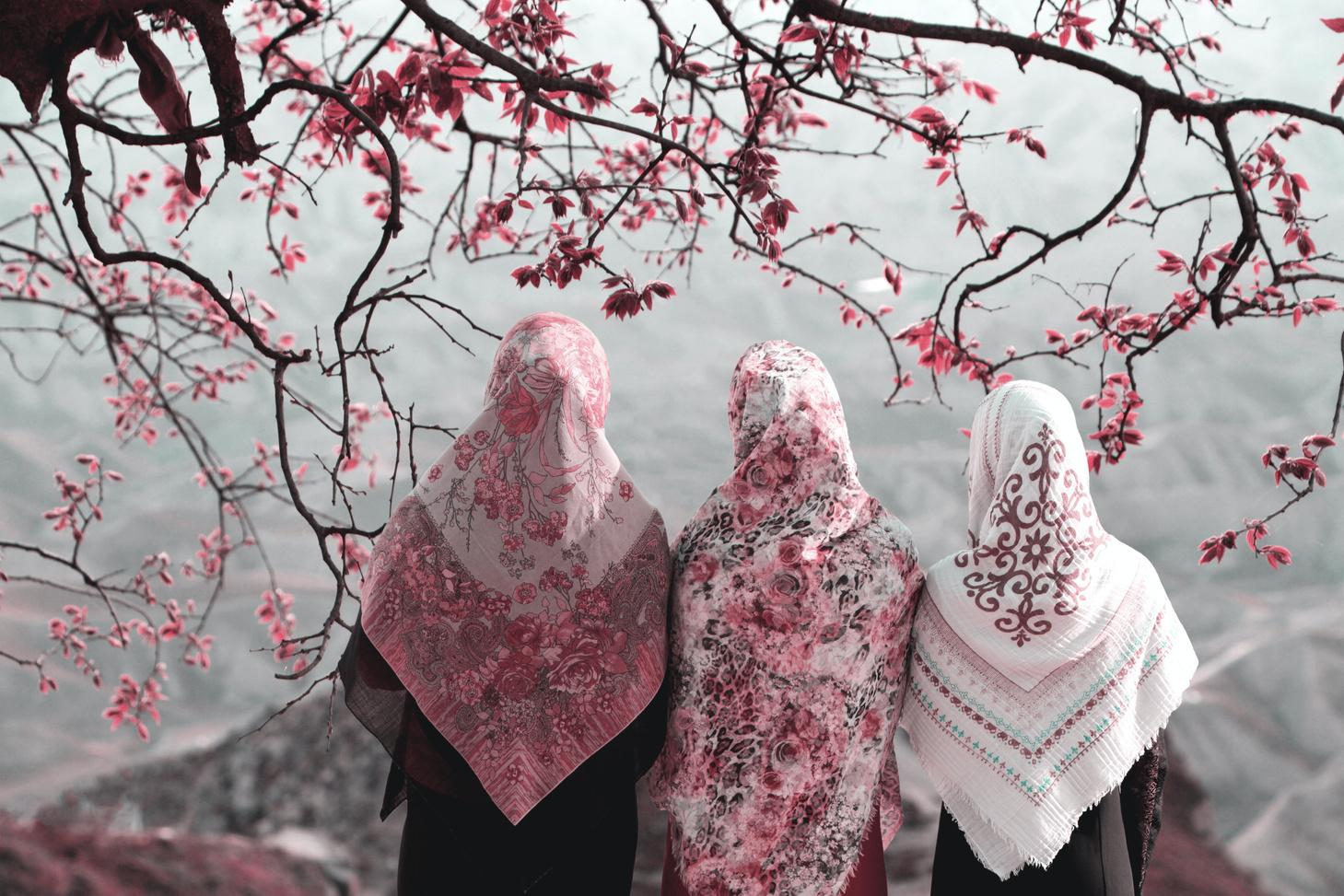 A questão é de grande relevância, dado o contexto de intolerância religiosa presente nas escolas públicas, afetando o bem-estar e a aprendizagem dos estudantes.
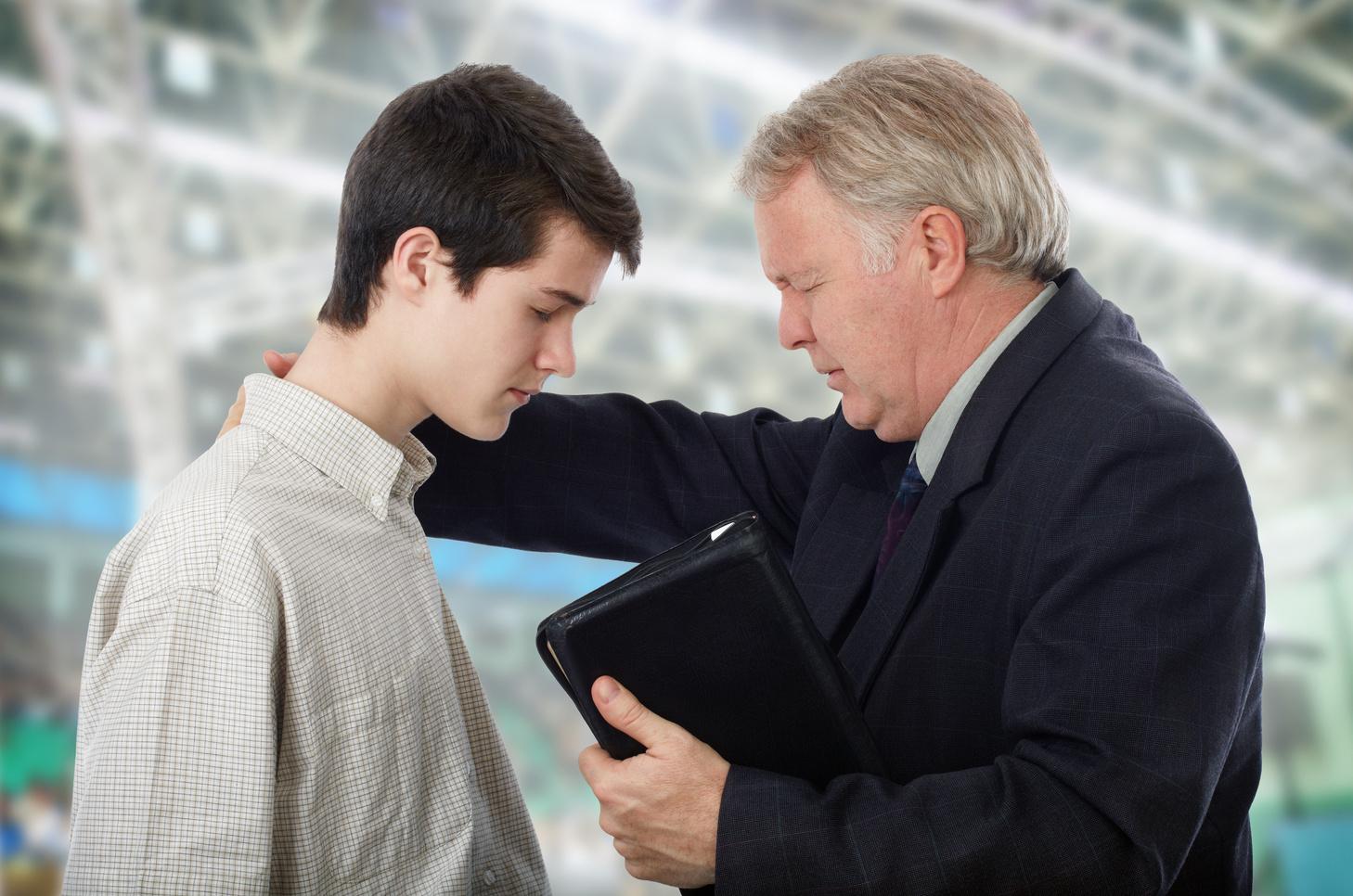 De acordo com a Pesquisa Nacional de Saúde do Escolar 2015, publicada em 2016 pelo Instituto Brasileiro de Geografia e Estatística (IBGE), 4,2% dos estudantes de 13 a 17 anos que disseram ter sido vítimas de humilhação na escola apontaram sua religião como motivo - é a quarta principal razão de provocações feitas pelos colegas, atrás apenas da aparência do corpo, da aparência do rosto e da cor/raça, e à frente de orientação sexual e região de origem.
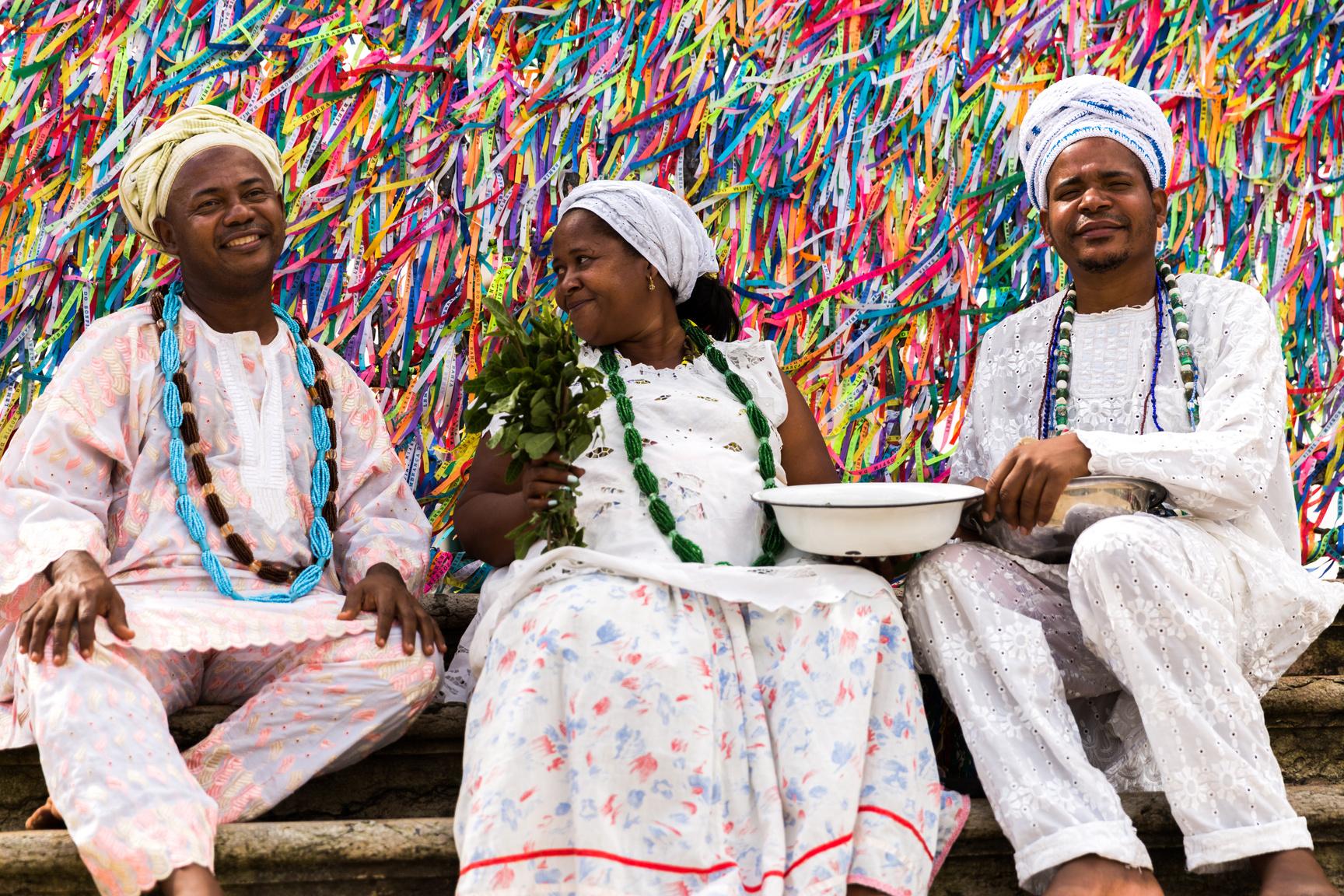 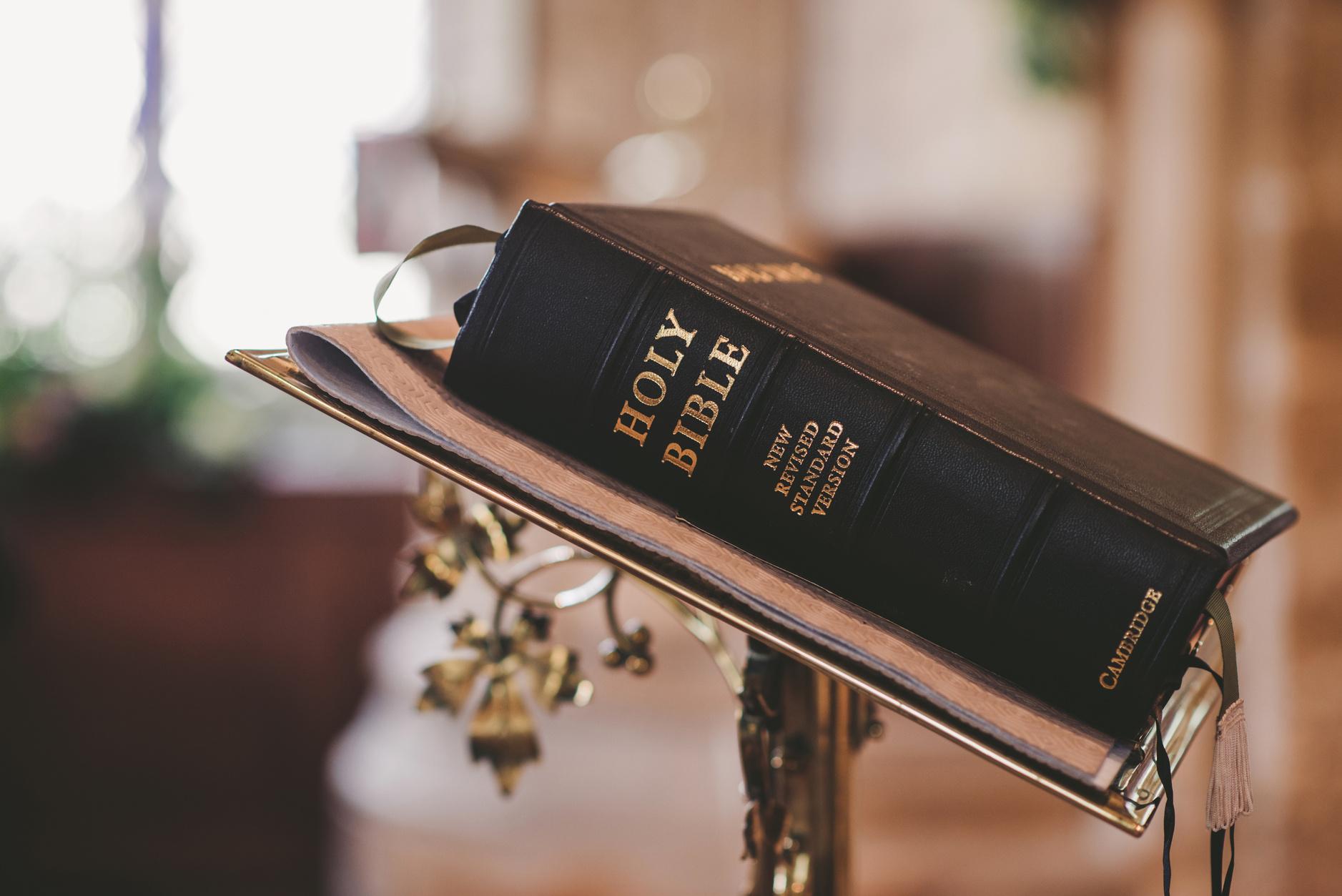 O ensino religioso oferecido atualmente nas escolas brasileiras não tem sido eficiente no combate à intolerância no ambiente escolar. O estudo Laicidade e Ensino Religioso no Brasil, realizado em 2010 pelas pesquisadoras Debora Diniz, Tatiana Lionço e Vanessa Carrião, da Universidade de Brasília, revelou que o foco do ensino está na religião cristã.
Para chegar a essa conclusão, as pesquisadoras avaliaram as legislações estaduais sobre ensino religioso e uma amostra de 25 livros didáticos adotados no país. Com isso, o ensino religioso, de modo geral, “ignora a diversidade e o pluralismo cultural da sociedade brasileira, estimula a intolerância e transmite preconceitos”, segundo as pesquisadoras.
Combate à Intolerância
No Brasil, segundo o antigo Ministério dos Direitos Humanos, entre 2015 e 2017, houve uma denúncia de intolerância religiosa a cada 15 horas.
Muitas vezes associada ao racismo, a discriminação se manifesta de diferentes formas. Inclui desde coação para fazer orações cristãs e retirar adereços relacionados às religiões afro-brasileiras até agressões verbais e físicas contra estudantes (com xingamentos, socos, pontapés e mesmo apedrejamento).
A educação é uma das principais formas de combate à intolerância religiosa, sendo uma arma poderosa contra a submissão e violência guiada contra uma nação, uma religião, uma raça, enfim, contra tudo o que pode representar o diferente
Medidas de enfrentamento
Avaliação regular das políticas públicas
Educação e sensibilização
Políticas de inclusão religiosa
Canais de denúncia e apoio
Promoção da diversidade nas lideranças
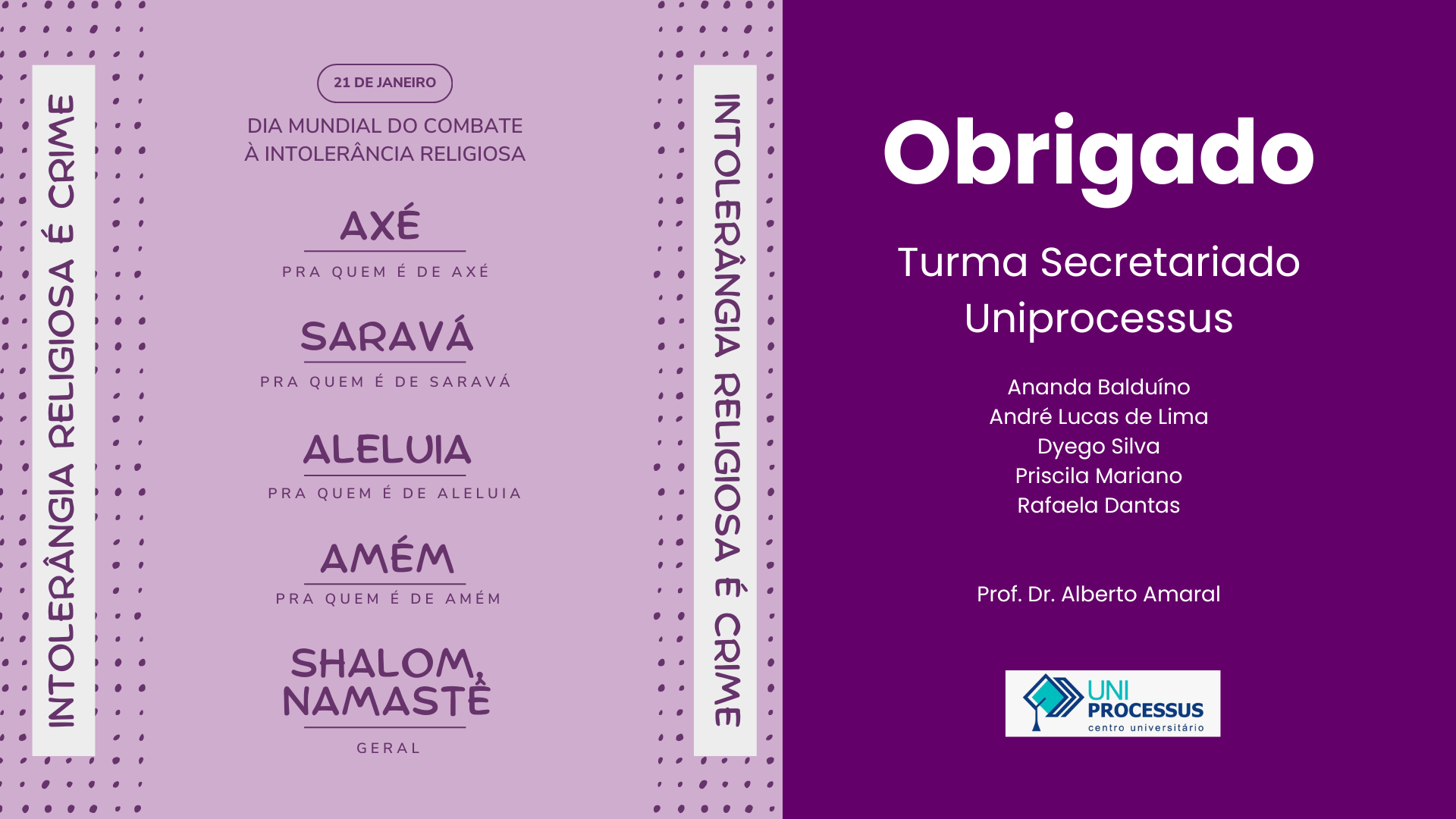